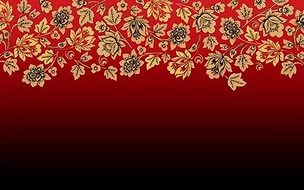 «Народные куклы»(изготовление тряпичной куклы-колокольчик)
Подготовила:  С.А. Иванишина.
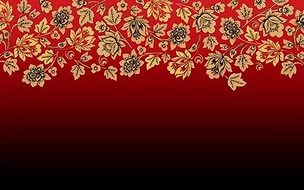 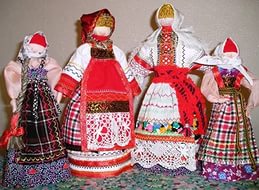 Кукла – знак человека, его игровой образ - символ.
В этой роли она фокусирует время, историю культуры, историю страны и народа, отражая их движение и развитие.
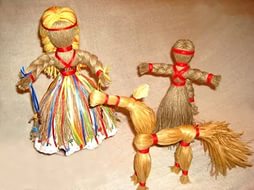 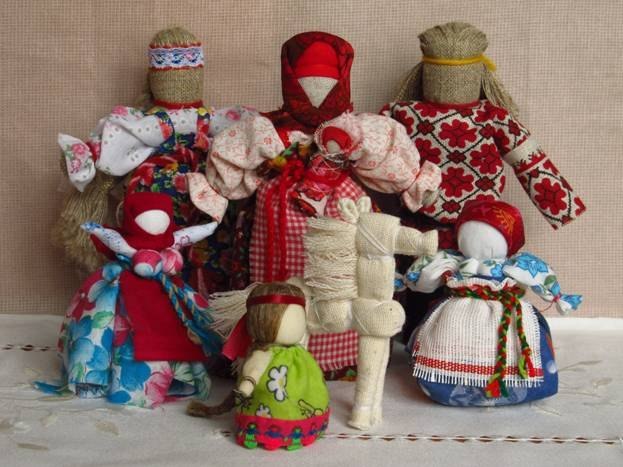 Архетипы народных кукол
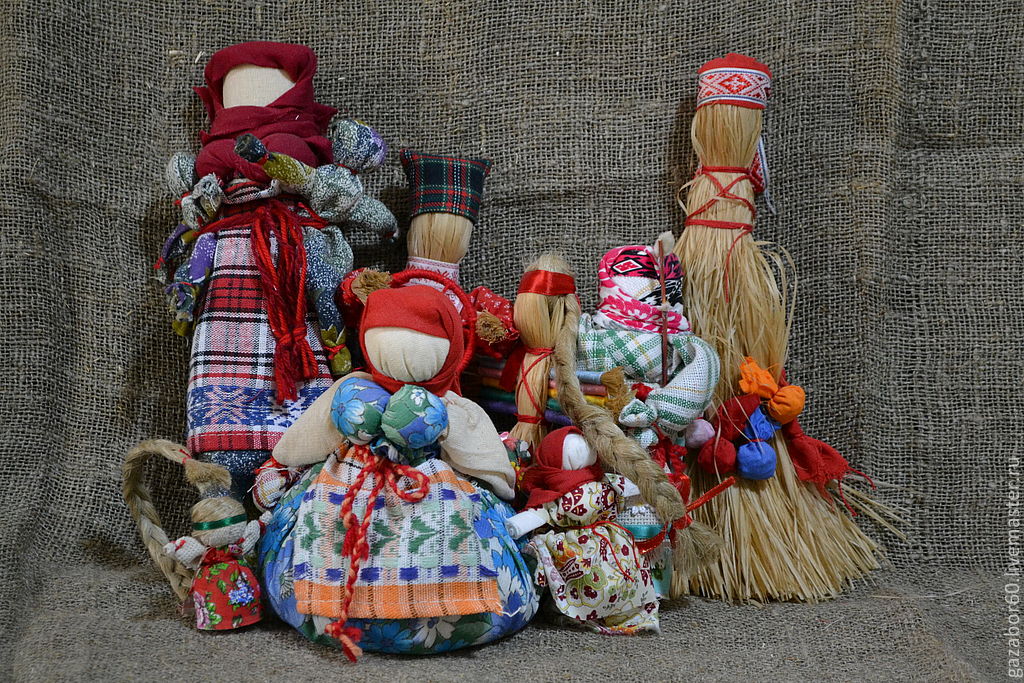 Столбушка(столбец, полено, чурка)
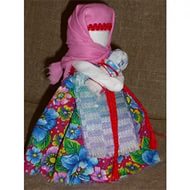 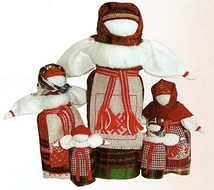 Крестушка или крестец, кукла на палочке
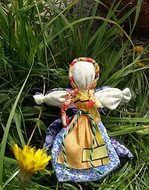 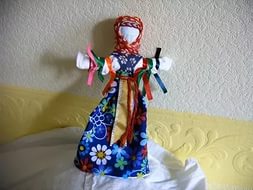 Узловая, узелковая кукла
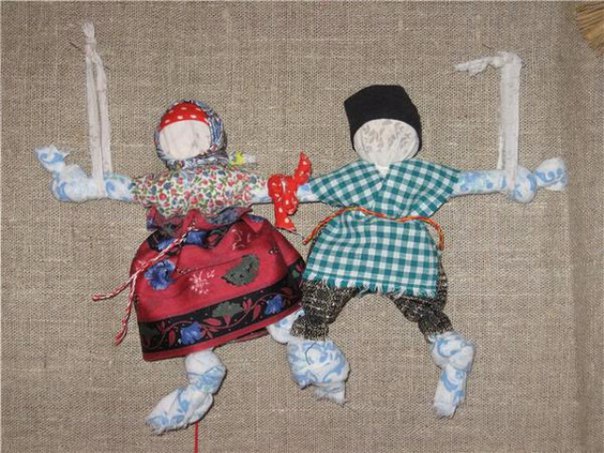 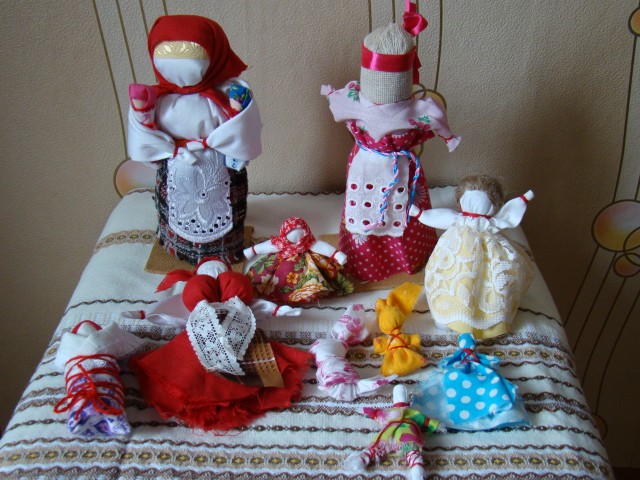 Пеленашка, закрутка (скрутка, скатка, скалка)
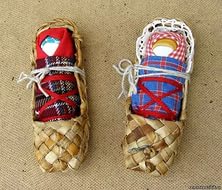 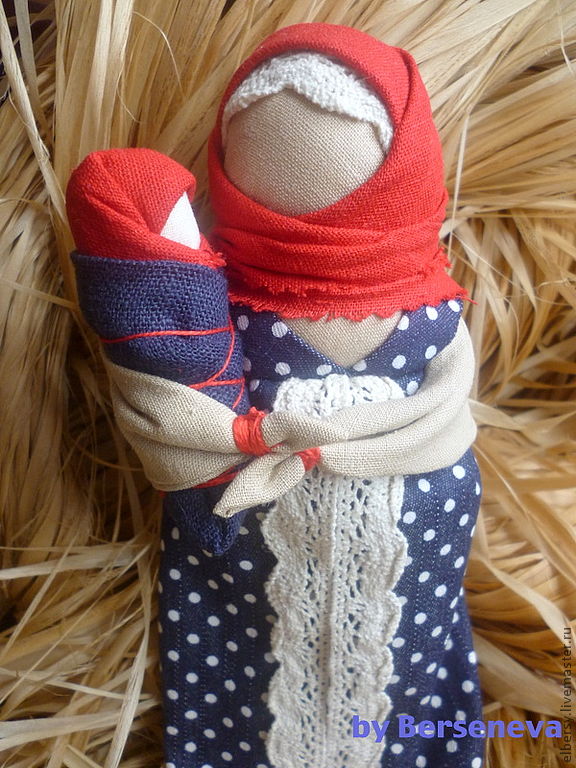 Набивная кукла-мешочек
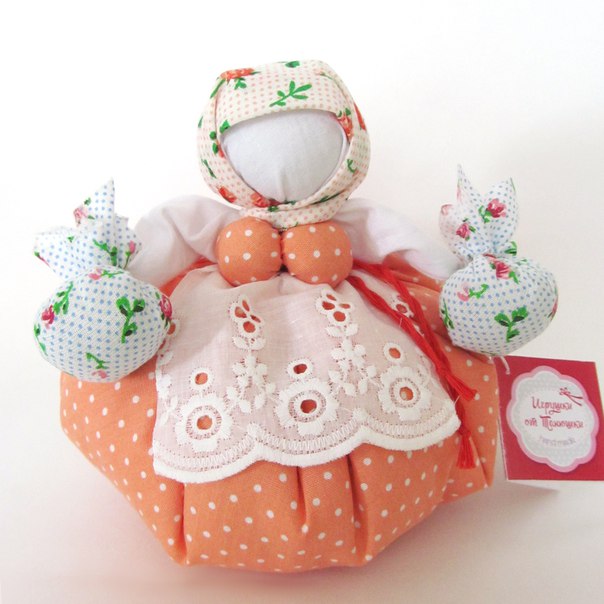 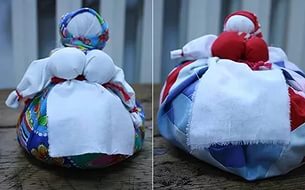 Предлагаю вам сделать куклу Колокольчик
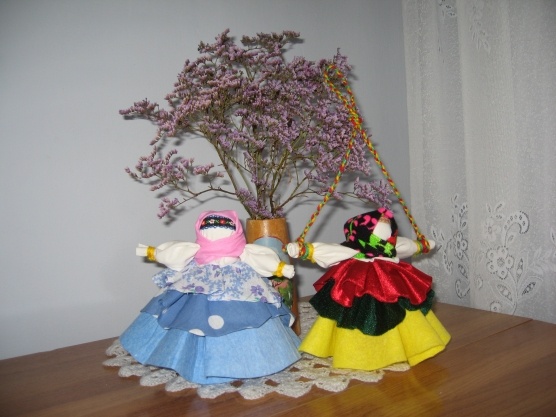 1. Берём синтепон (вату или ветошь) и скатываем в шарик.  2. К этому шарику привязываем колокольчик на нитке.  3. Этот шарик из синтепона кладём в центр большого круга и обвязываем его.4. Получилась первая (самая нижняя) юбочка. А внутри юбочки – звонкий колокольчик! (Из личного опыта – желательно, чтобы нижняя юбочка была из более плотной ткани, так как это опора - на ней и будет «стоять» куколка.5. Теперь берём круг поменьше, также ровненько надеваем и обвязываем. Вот и вторая юбчонка получилась.6. В ход идёт самый маленький кружок ткани. Расположив головку в его центре, обвязываем. Вот и готова третья юбочка.7. Белый квадратный лоскут для лица складываем противоположными углами к центру.8. Прикладываем сложенный таким способом белый лоскут к голове так, чтобы ниже шеи оставалось примерно 1 см подгиба. При необходимости расправляем складки на лице и фиксируем ткань ниточкой на шее.9. Для того, чтобы получились ручки надо загнуть острые кончики внутрь и сделать манжеты – цветными нитками завязать на расстоянии примерно 1 см от края.10. Надеваем на головку очелье (повойник) – цветную тесёмку вокруг головы.11. Теперь надеваем косыночку и завязываем её под ручками.
Спасибо за внимание!
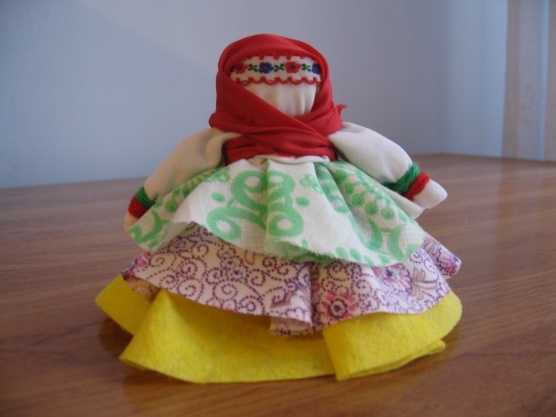